L’OPTION EPS
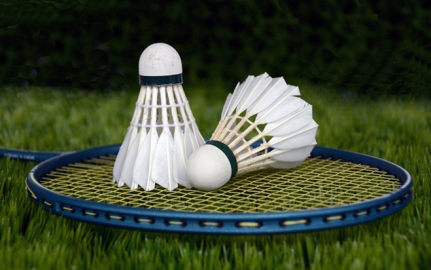 3 heures par niveau de classe
4 activités




Une formation qui s’adresse aux sportifs qui souhaitent enrichir et développer leur potentiel physique. Elle constitue un enseignement d’appui à l’EPS et permet de développer de nouvelles compétences qui pourront être valorisées dans un projet personnel d’orientation.
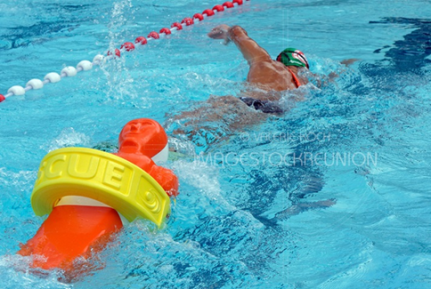 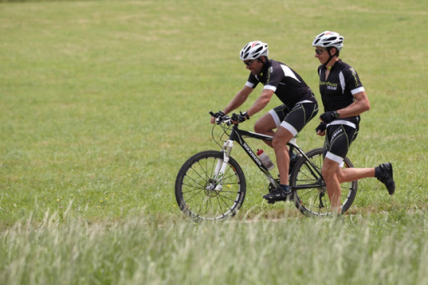 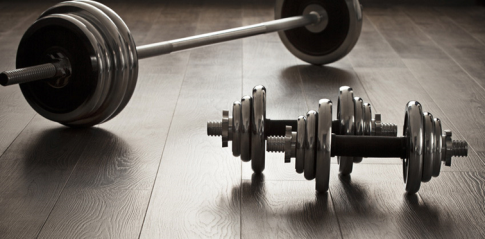 NIVEAU SECONDE 3h2 pratiques et 1 production écrite / thème d’étude
MUSCULATION:
Une réflexion sur les thématiques de l’entrainement et la santé
BADMINTON: 
Une pratique approfondie et un engagement vers la compétition
NIVEAU PREMIERE 3h2 pratiques et 1 projet collectif à mener
BADMINTON: 
Une pratique approfondie et un engagement vers la compétition
RUN & BIKE :
Une réflexion sur les thématiques de l’entrainement et la santé
NIVEAU TERMINALE 3h2 pratiques 1dossier avec une soutenance orale
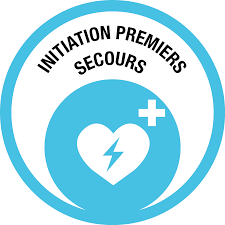 BADMINTON: 
Une pratique approfondie et un engagement vers la compétition
NATATION&SAUVETAGE
Pouvoir prévenir et secourir